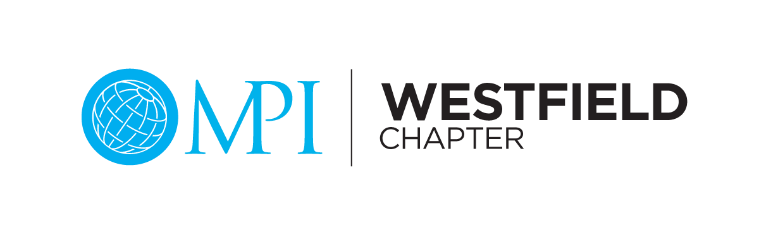 2019-2020 Organizational  Chart
Members
President Elect
VACANT
President
Pia Carpenter
Immediate Past PresidentMozelle Goodwin, CMP
* New to BOD
Chapter AdministratorCee Rivas
VP, Marketing & CommunicationsVACANT
VP, Programs
Kim Fields, CMM, CMP-HC
VP, Finance
Greg Rolenz
VP, Membership
Sharon Leary, CMP
Dir. Leadership Development
Robin O’Neil, CMP
Dir. Program Logistics
Deana Nelson*
Director, Member Care
Sam Roccapriore*
Director, Special Events & Fundraising
Daniel Aucar*
Dir.  Professional Development
VACANT
Director, Business Development
Jonathan Lese *
Director, Recruitment
VACANT
All positions above line except for staff (Cee) & members are voting positions on the Board.  Committee chairs & members at large are not part of the BOD and are therefore non-voting members of BOD.
Chair positions
Denise Graziano
Chair positions
(NON Voting)
Chair positions
(NON Voting)
Communications
Chair positions
Santiago Carmona
Education
Leadership
Finance
Chair positions
Lisa Swartz
Membership
Staff
[Speaker Notes: Currently 3 OPEN positions (one pending)
3 members are new to BOD – if open slots are filled, most likely they will be new as well
How to recruit/keep BOD members when so many people site time poverty & being stretched in so many directions?]